viz tank     [a repository of data/info/knowledge visualisation solutions]
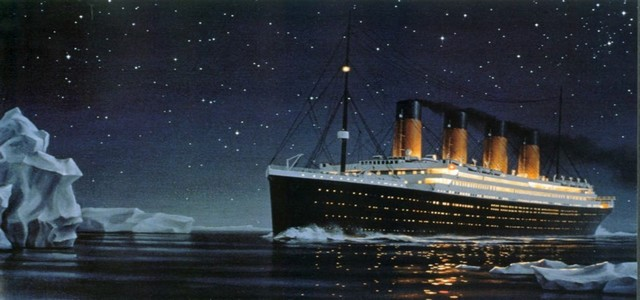 ?
<http://www.ptitblog.net/loisirs/titanic-l-exposition-a-decouvrir-jusqu-au-15-septembre_art9503.html>
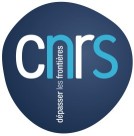 J.Y. Blaise,  I. Dudek 2021
viz tank     [a repository of data/info/knowledge visualisation solutions]
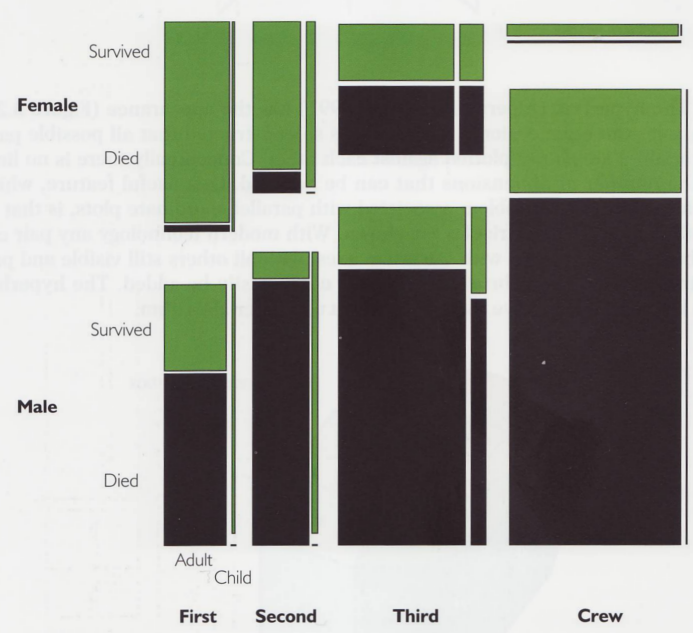 Analyse visuelle de la distribution des victimes du naufrage du Titanic, prenant en compte :

« Classe » (type de billet)
Age (adultes vs. enfants)
Sexe (H/F)
Destin (mort ou survivant)
Mosaic display
J. A. Hartigan, B. Kleiner (1981)
[in]  R. Spence, Information vizualisation,  Addison Wesley 2001
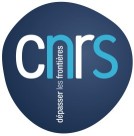 J.Y. Blaise,  I. Dudek 2021
viz tank     [a repository of data/info/knowledge visualisation solutions]
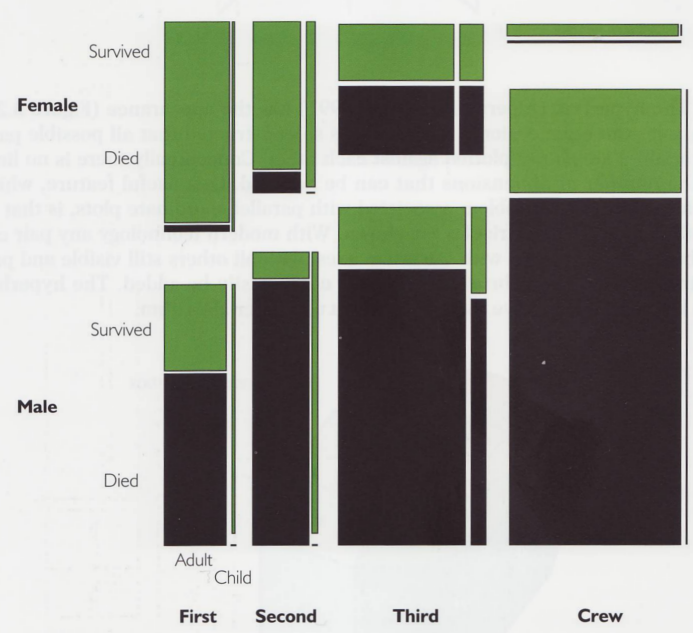 répartition des passagers par sexe
    
    ont survécu 
    sont morts
répartition des passagers par classe
Mosaic display
J. A. Hartigan, B. Kleiner (1981)
[in]  R. Spence, Information vizualisation,  Addison Wesley 2001
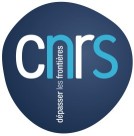 J.Y. Blaise,  I. Dudek 2021
viz tank     [a repository of data/info/knowledge visualisation solutions]
Nombre d’individus dans chaque groupe
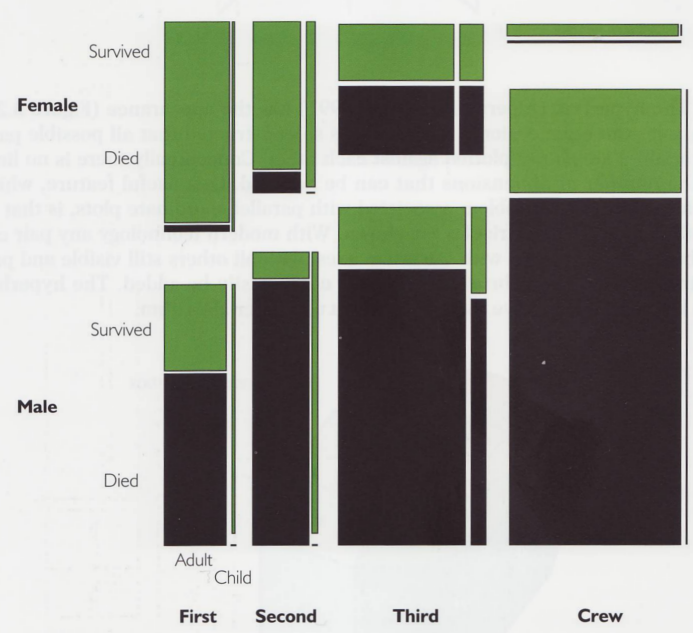 Analyse visuelle de la distribution des victimes du naufrage du Titanic, 

Mais plus largement de la « composition » du navire

L’équipage, groupe le plus nombreux

Deuxième classe, groupe le moins nombreux

Proportion Hommes / Femmes variable
répartition des passagers par sexe
    
    ont survécu 
    sont morts
répartition des passagers par classe
Mosaic display
J. A. Hartigan, B. Kleiner (1981)
[in]  R. Spence, Information vizualisation,  Addison Wesley 2001
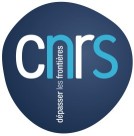 J.Y. Blaise,  I. Dudek 2021
viz tank     [a repository of data/info/knowledge visualisation solutions]
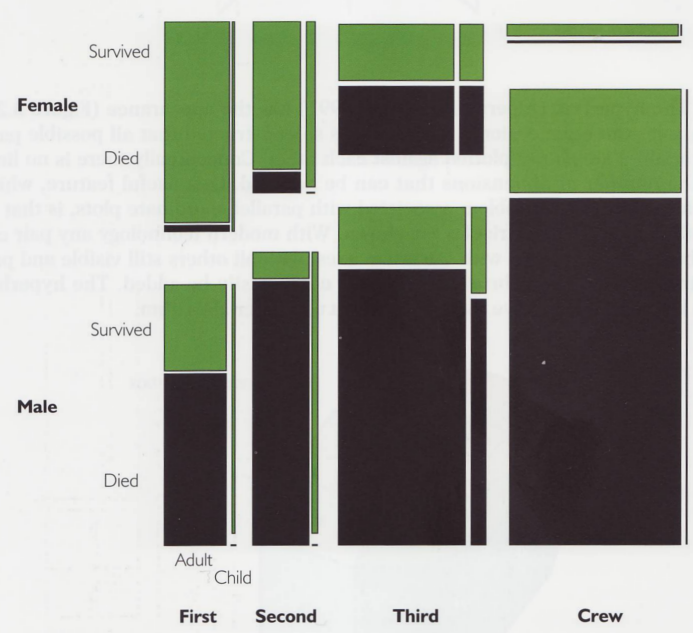 répartition des passagers par sexe
    
    ont survécu 
    sont morts
Proportions Hommes / Femmes en fonction de la classe du billet
Mosaic display
J. A. Hartigan, B. Kleiner (1981)
[in]  R. Spence, Information vizualisation,  Addison Wesley 2001
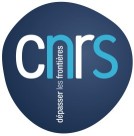 J.Y. Blaise,  I. Dudek 2021
viz tank     [a repository of data/info/knowledge visualisation solutions]
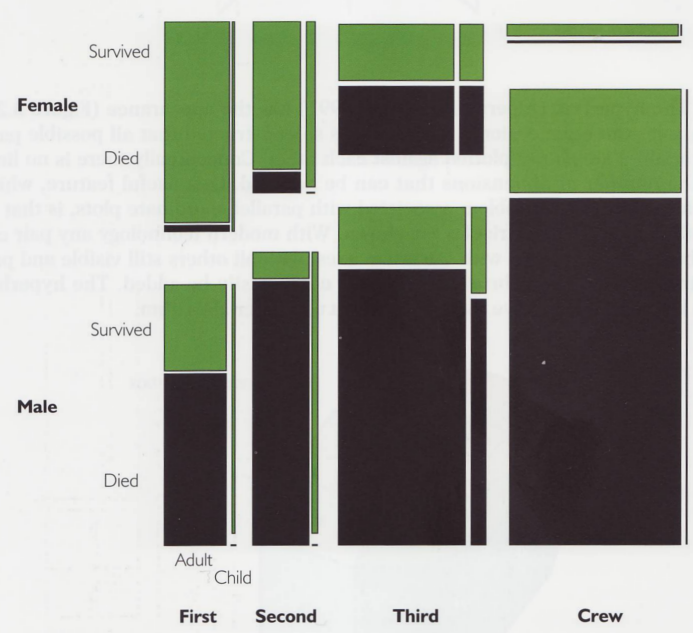 répartition des passagers par sexe
    
    ont survécu 
    sont morts
Proportions Adultes / Enfants en fonction de la classe du billet (Femmes)
Mosaic display
J. A. Hartigan, B. Kleiner (1981)
[in]  R. Spence, Information vizualisation,  Addison Wesley 2001
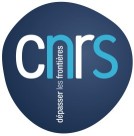 J.Y. Blaise,  I. Dudek 2021
viz tank     [a repository of data/info/knowledge visualisation solutions]
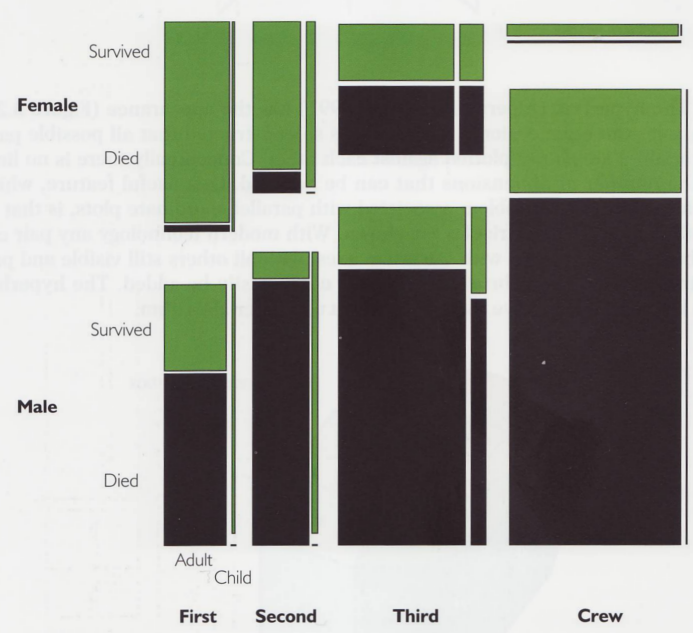 répartition des passagers par sexe
    
    ont survécu 
    sont morts
Meilleur taux de survie
répartition des passagers par classe
Mosaic display
J. A. Hartigan, B. Kleiner (1981)
[in]  R. Spence, Information vizualisation,  Addison Wesley 2001
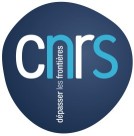 J.Y. Blaise,  I. Dudek 2021
viz tank     [a repository of data/info/knowledge visualisation solutions]
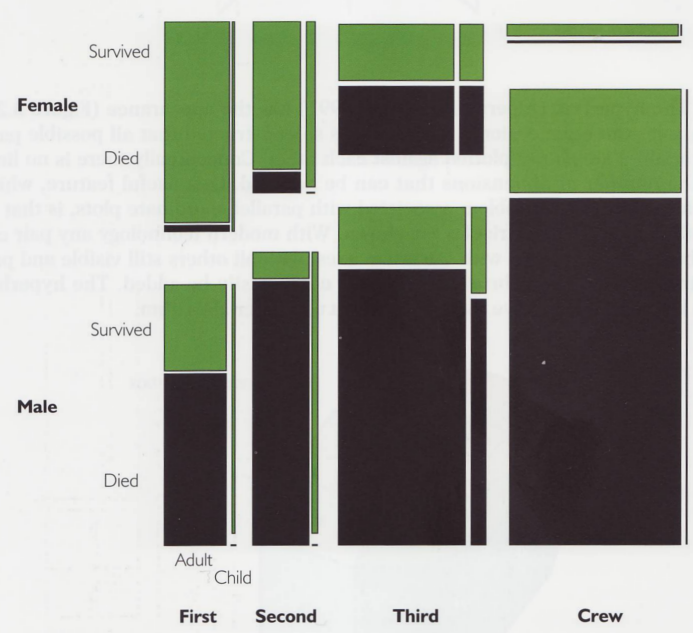 répartition des passagers par sexe 
    
    ont survécu 
    sont morts
Pire taux de survie
répartition des passagers par classe
Mosaic display
J. A. Hartigan, B. Kleiner (1981)
[in]  R. Spence, Information vizualisation,  Addison Wesley 2001
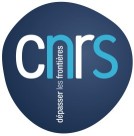 J.Y. Blaise,  I. Dudek 2021
viz tank     [a repository of data/info/knowledge visualisation solutions]
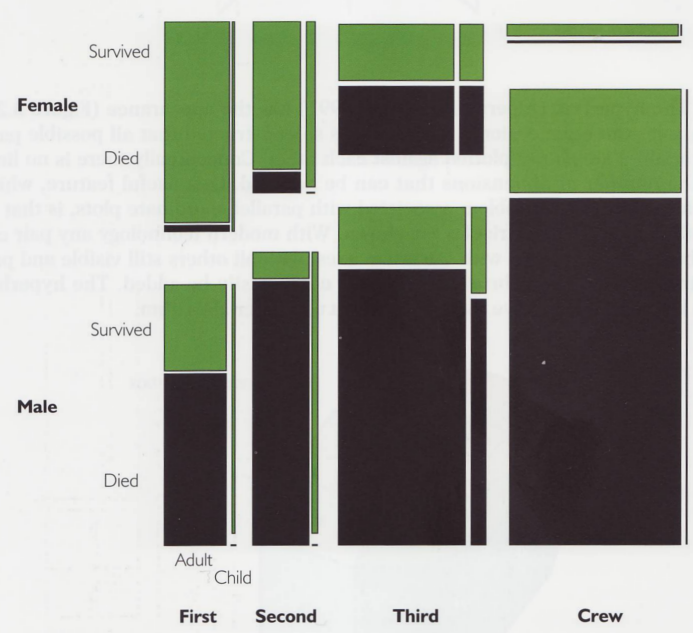 répartition des passagers par sexe 
    
    ont survécu 
    sont morts
Enfants (difficile à lire)

100% survivants 
vs. 
0% survivants?
répartition des passagers par classe
Mosaic display
J. A. Hartigan, B. Kleiner (1981)
[in]  R. Spence, Information vizualisation,  Addison Wesley 2001
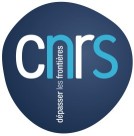 J.Y. Blaise,  I. Dudek 2021